Involving VolunteersMarch 2022
These slides will be circulated to all attendees
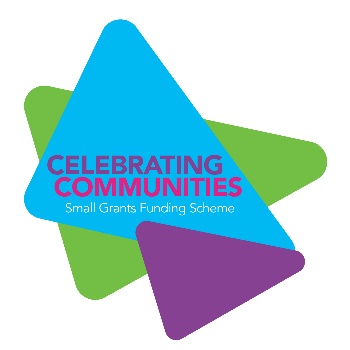 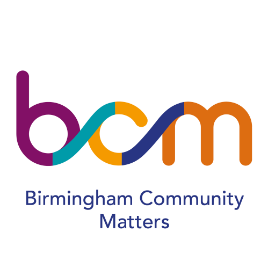 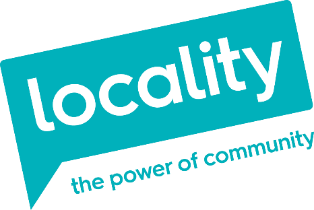 Hello!
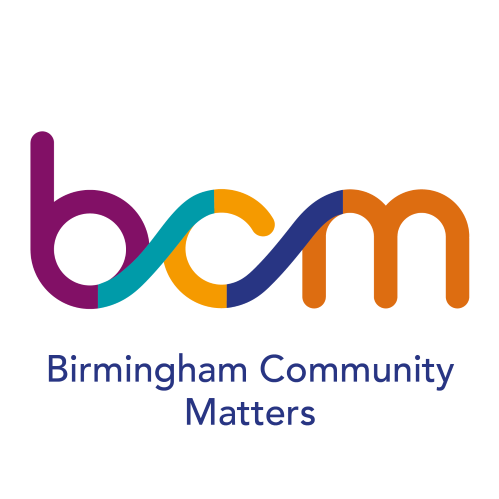 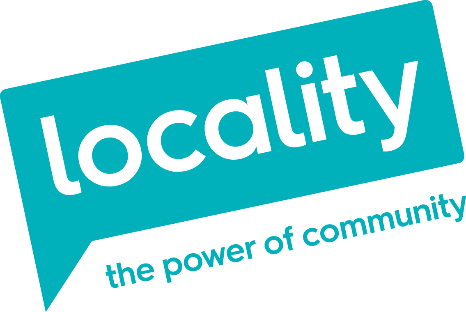 What we’ll be covering today
Creating a volunteer role description
Recruiting volunteers – where to start
An overview of the key things you need to think about including; volunteer management, safeguarding and insurance
Top tips
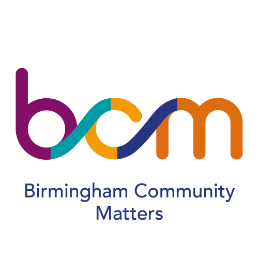 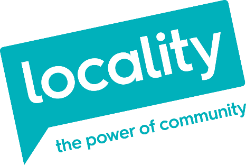 Creating a volunteer role description
Planning the roles and responsibilities before recruiting volunteers will help manage expectations, make the recruitment process easier and most importantly give the potential volunteer a clear understanding of what the role involves
What, where, who, when and why?
Use a role description example for ease
Creating a volunteer role description
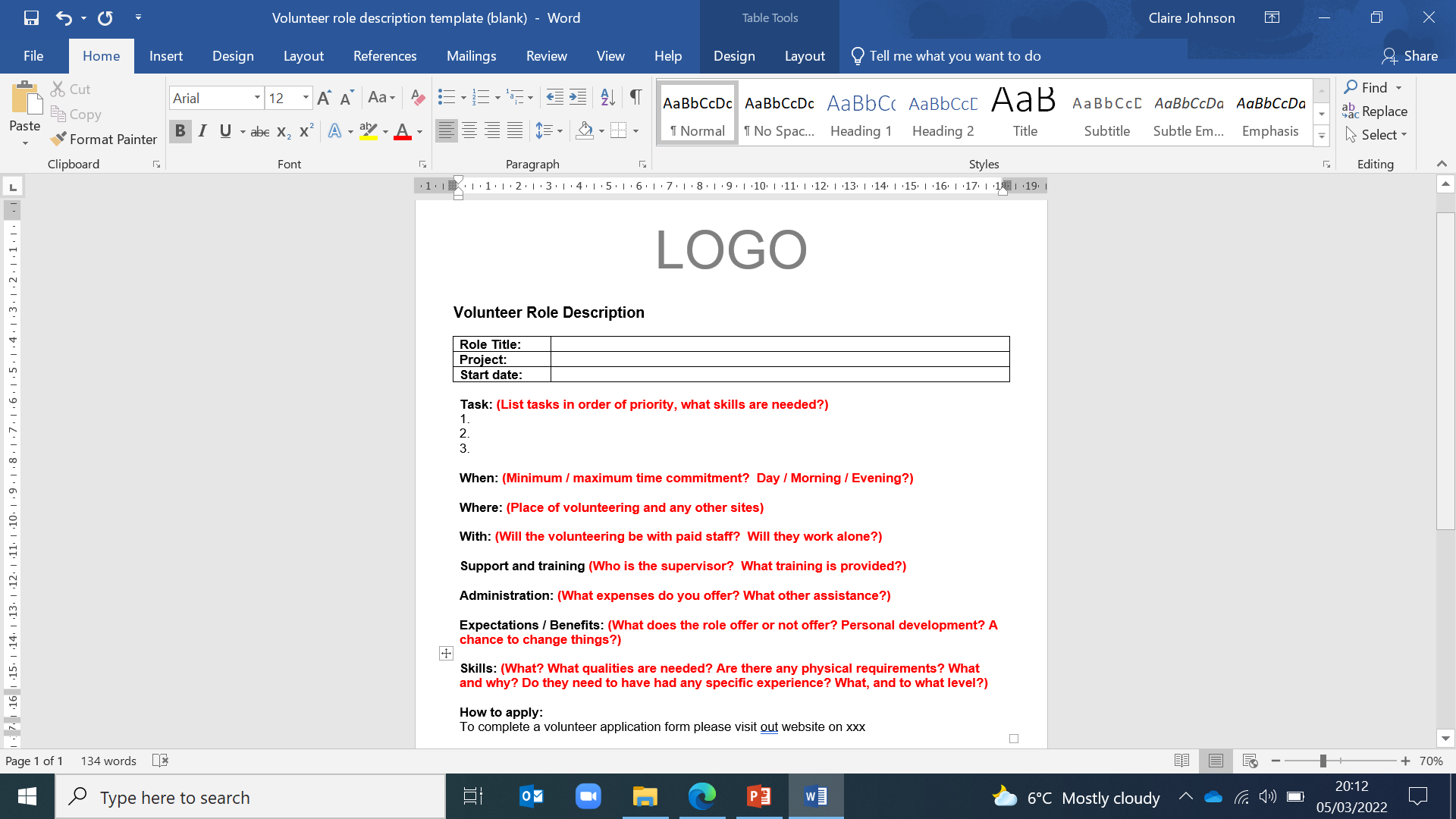 Recruiting volunteers – where to start
Use social media
Ask current volunteers
Promote within local secondary schools and college / uni
Advertise within local shops, leisure centres
Use any Commonwealth Games links
Key things to think about
Make sure your insurance covers volunteers
If you have volunteers under the age of 18 you need to have a safeguarding policy
Have a clear plan for each volunteer
Ensure you have a risk assessment for each event
Top tips
Keep it simple
Recruit more volunteers than you “need” to run the event
On the day have everything in one place
Remember to say thank you!
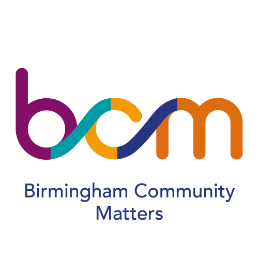 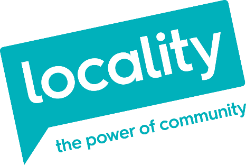 Resources
Role description template
Example role descriptions
Any questions or queries, contact us: ccsupport@birminghamcommunitymatters.org.uk
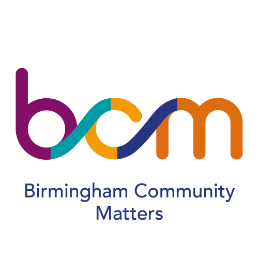 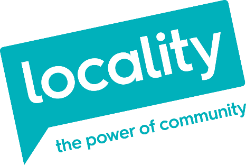 Useful links
Home of the Birmingham 2022 Commonwealth Games
Top Tips for Recruiting Volunteers - Volunteering Matters
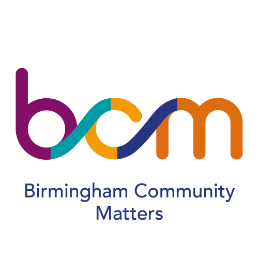 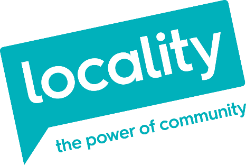 Questions?
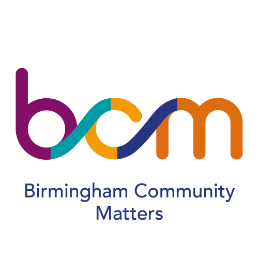 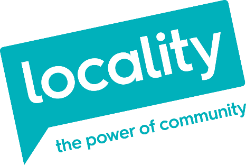